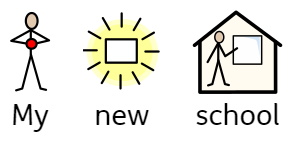 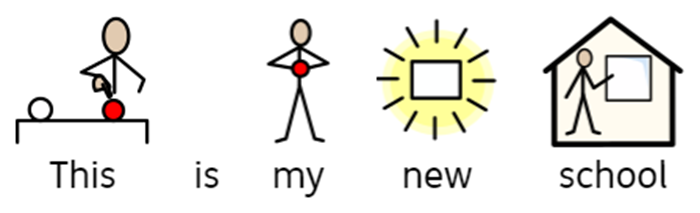 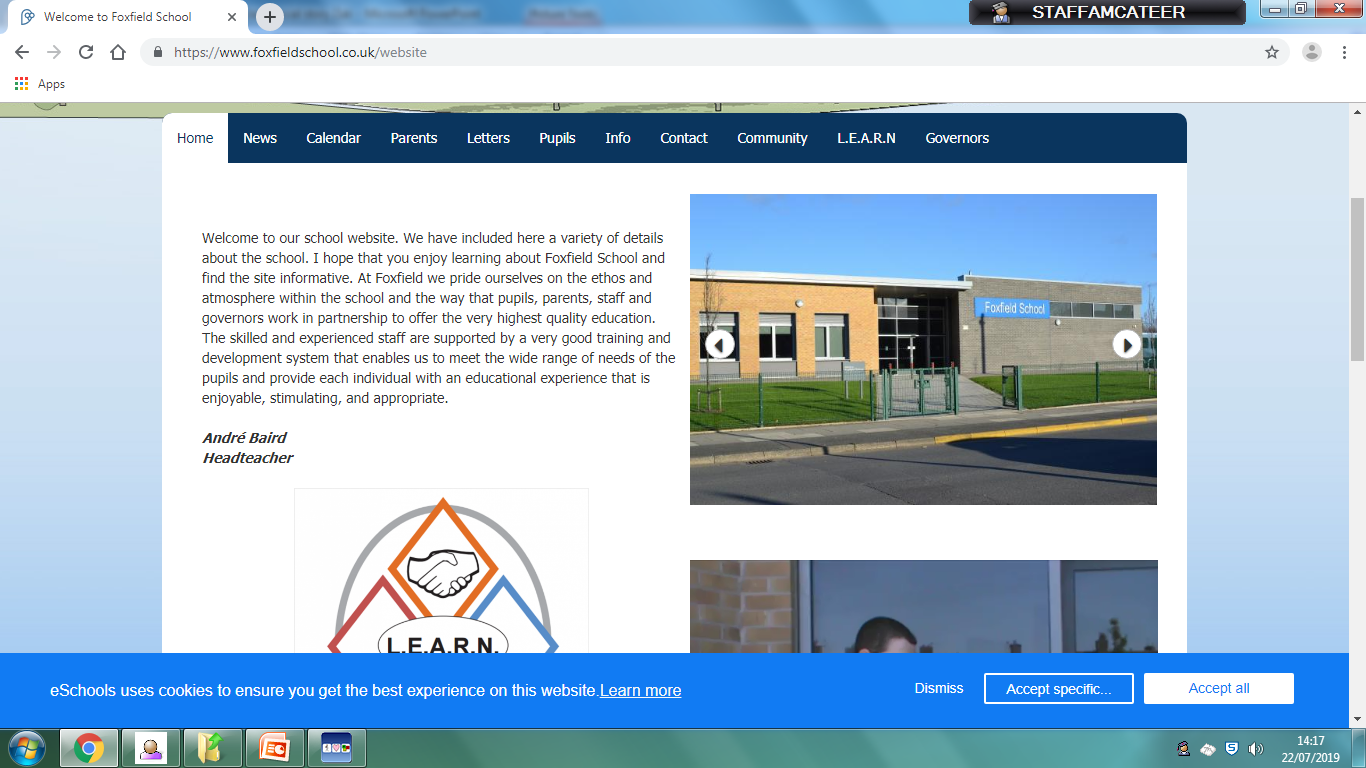 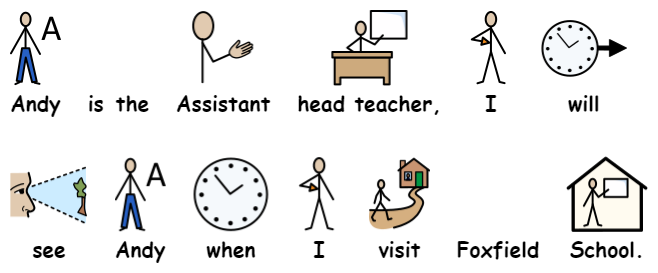 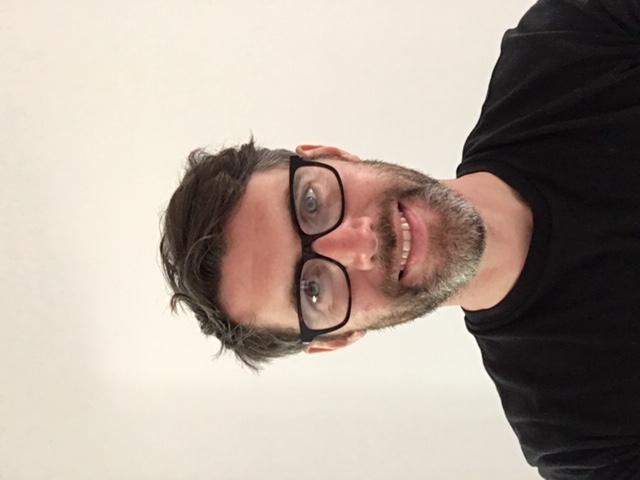 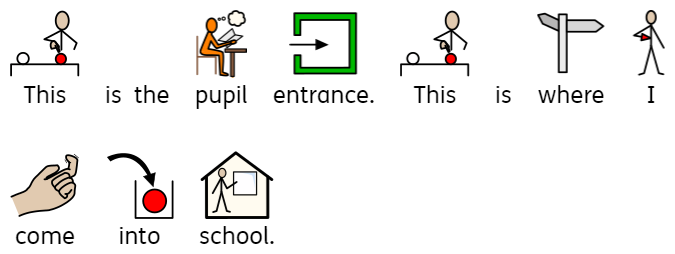 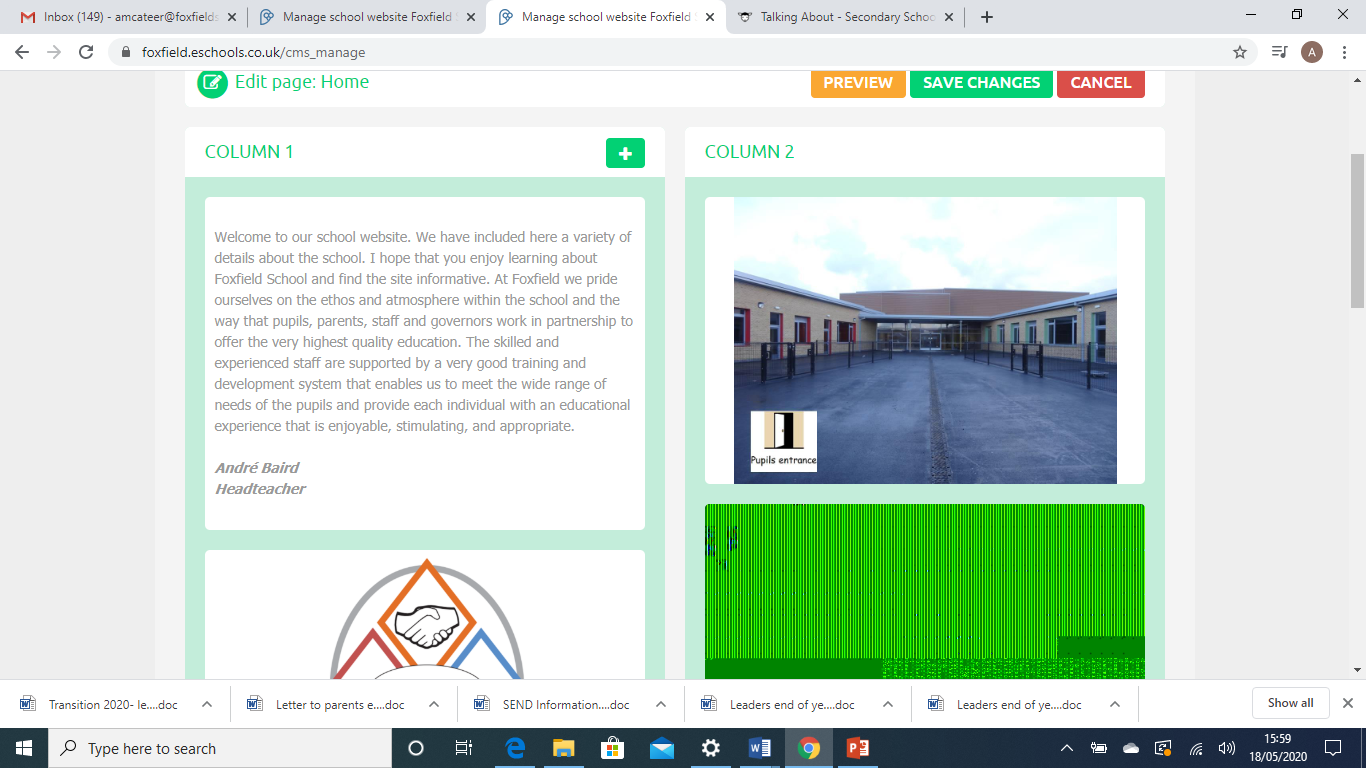 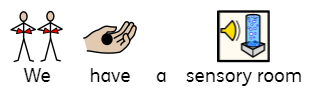 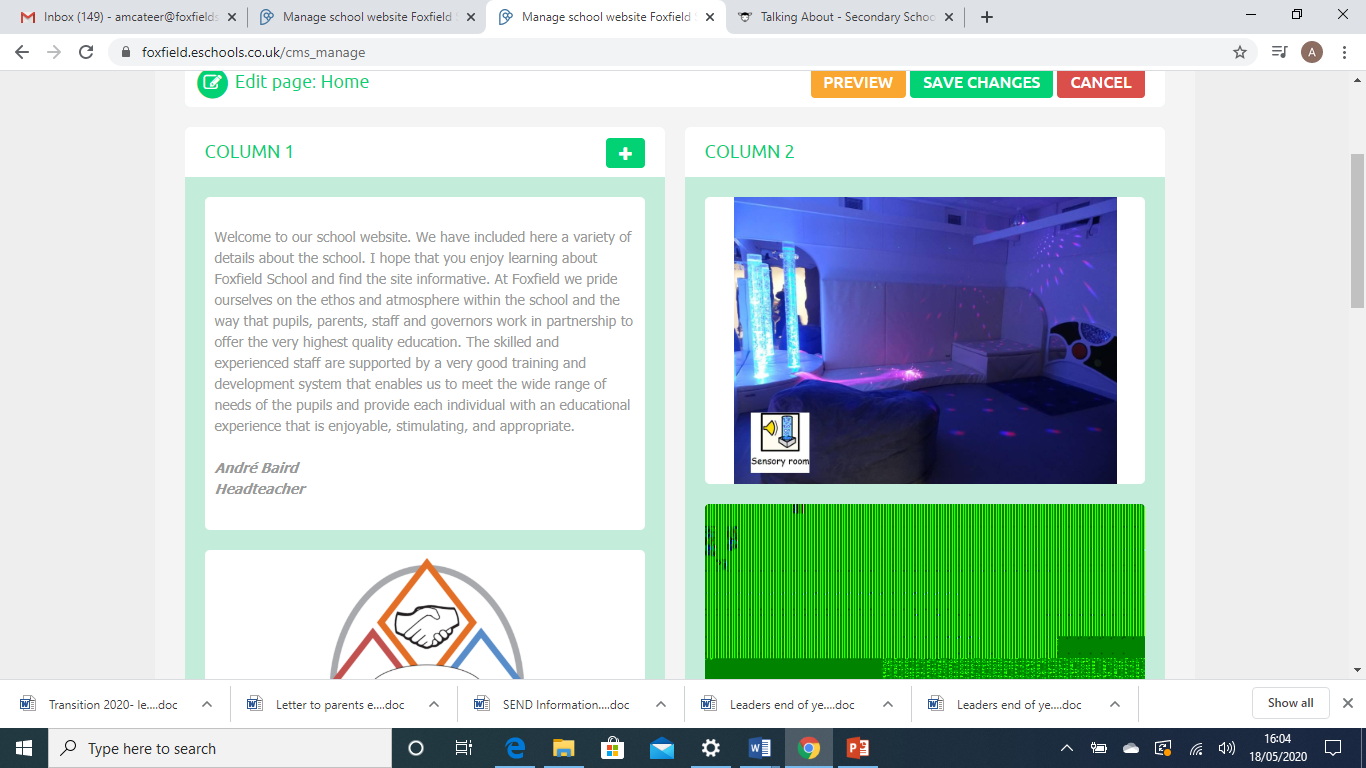 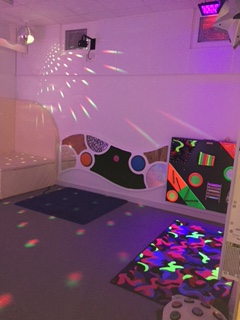 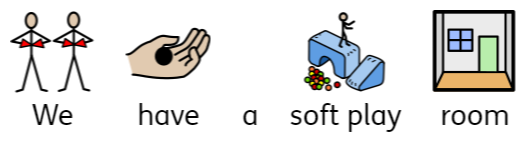 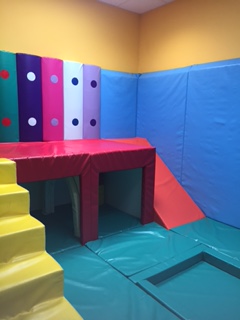 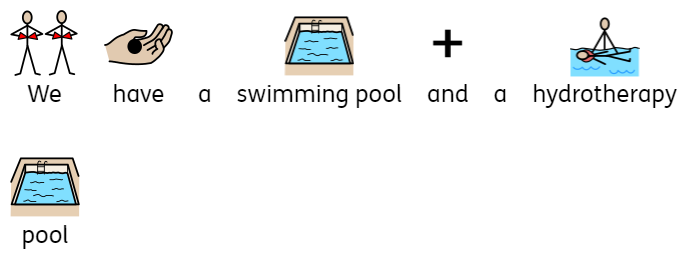 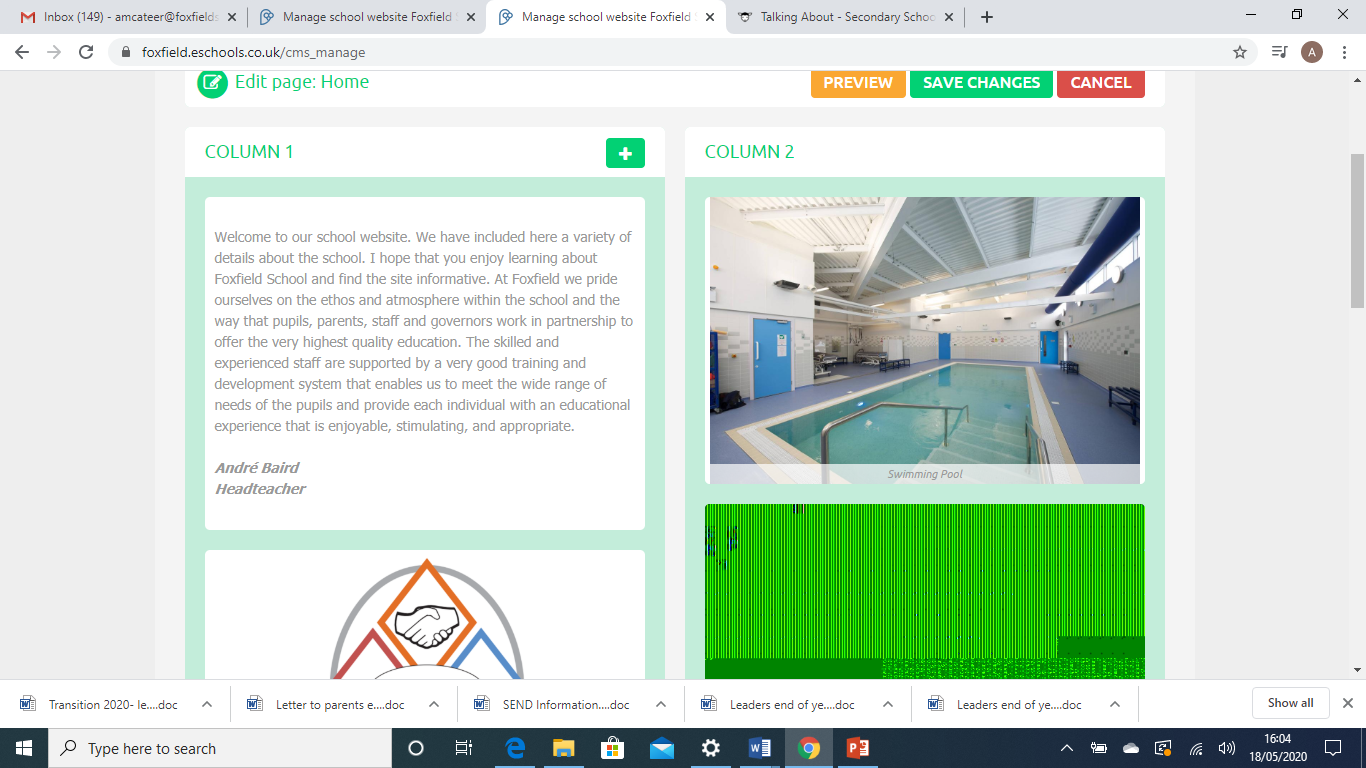 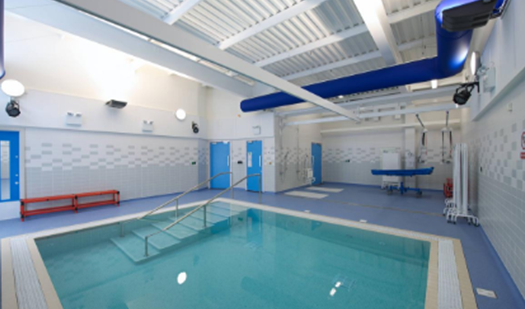 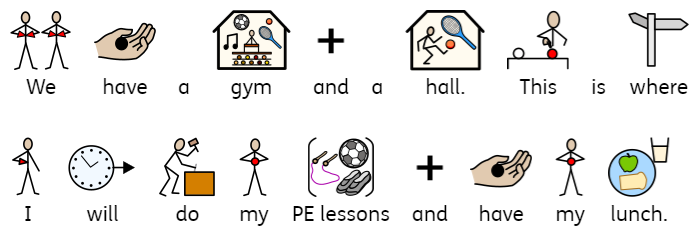 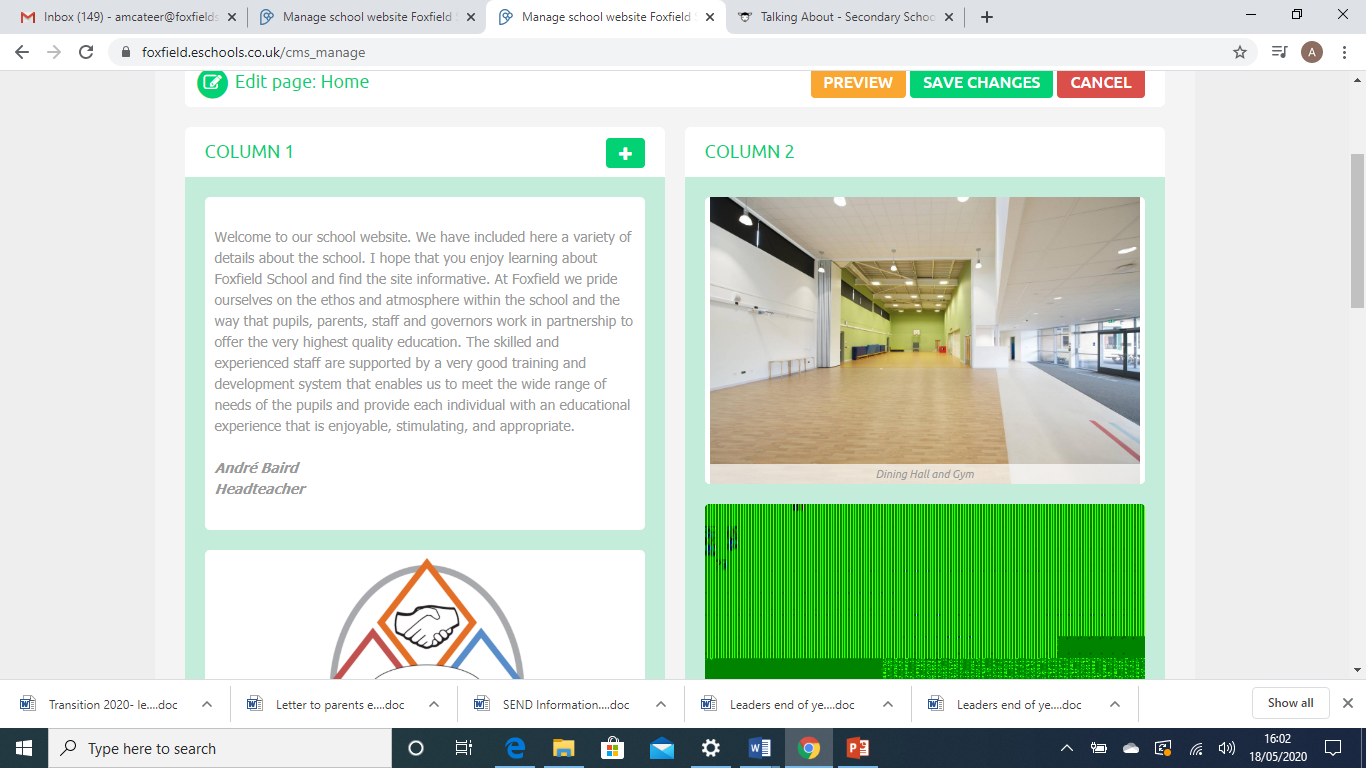 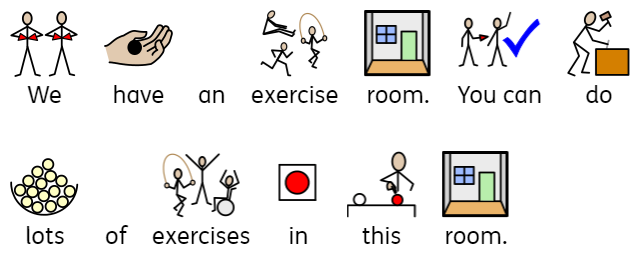 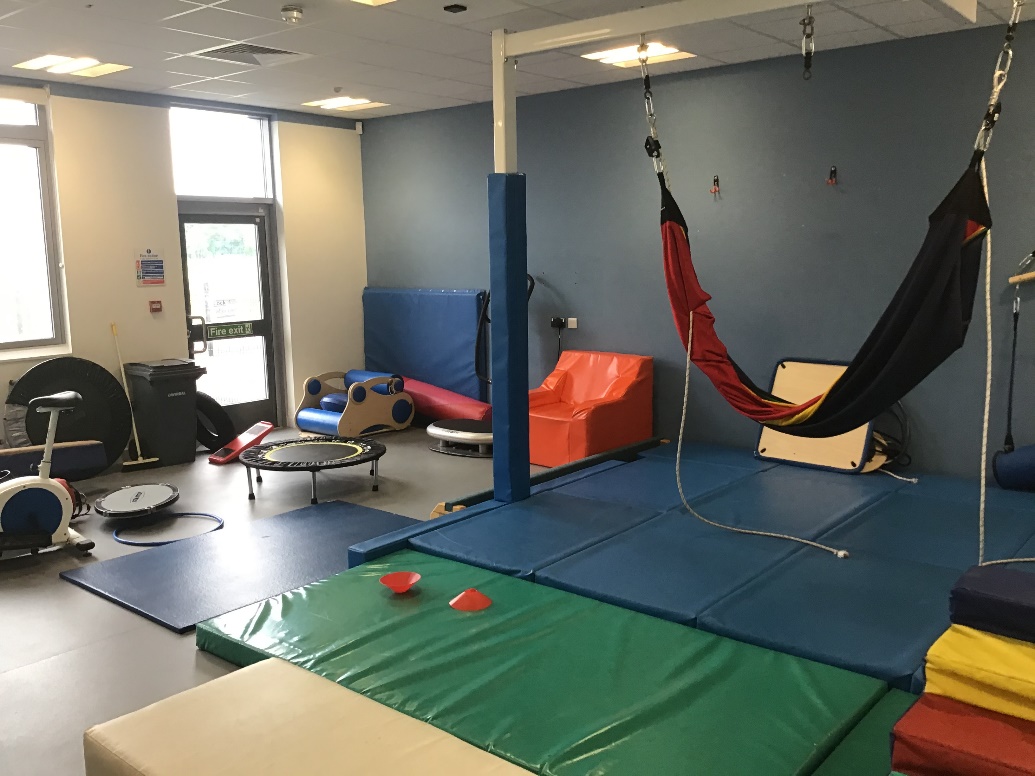 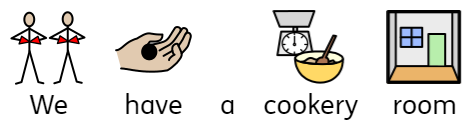 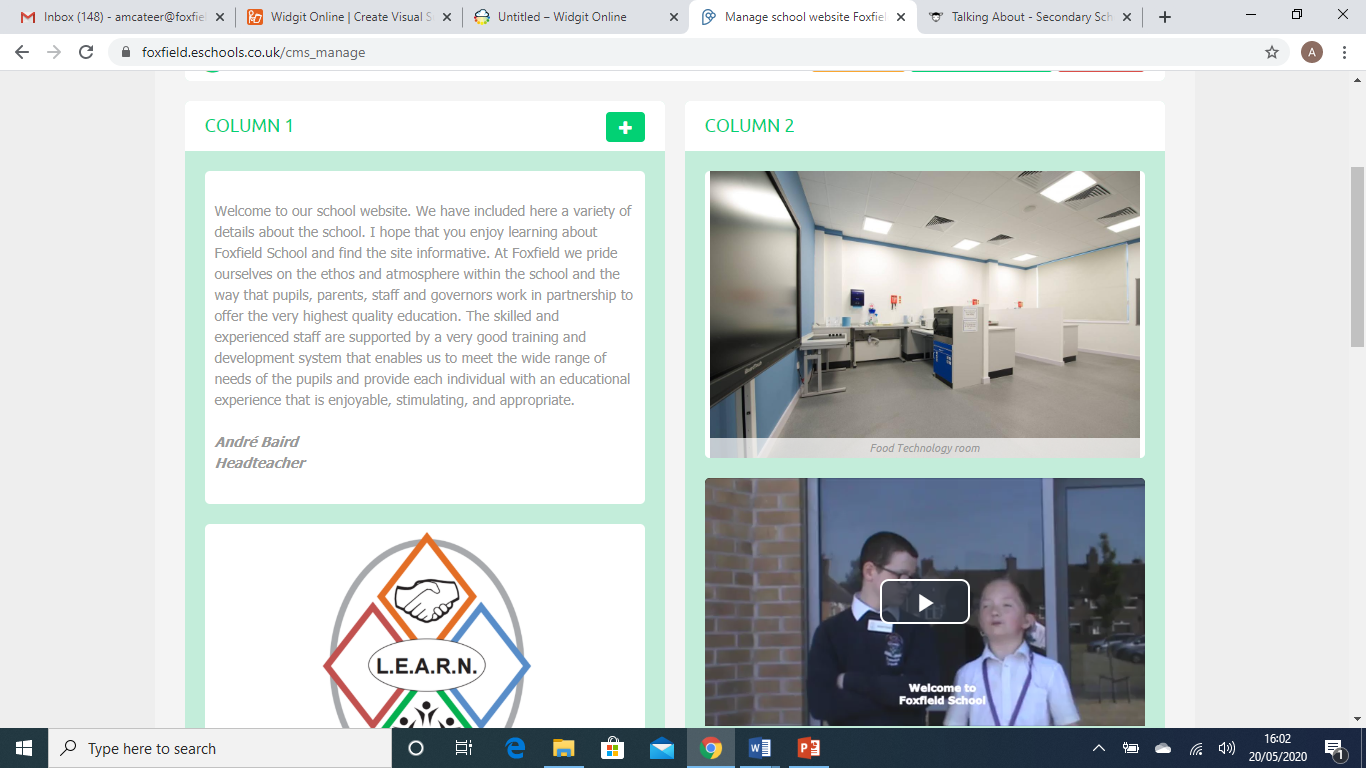 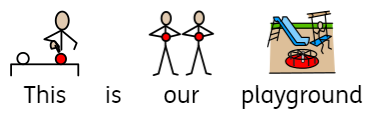 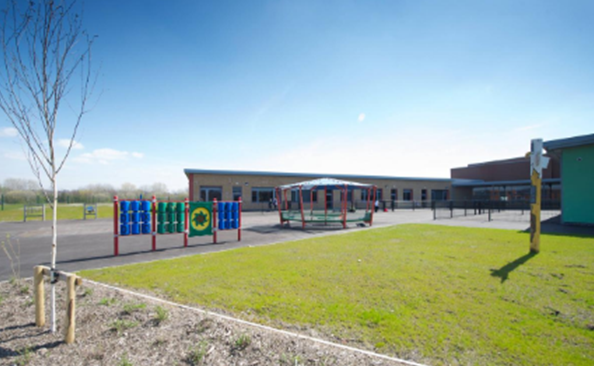 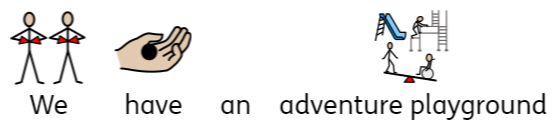 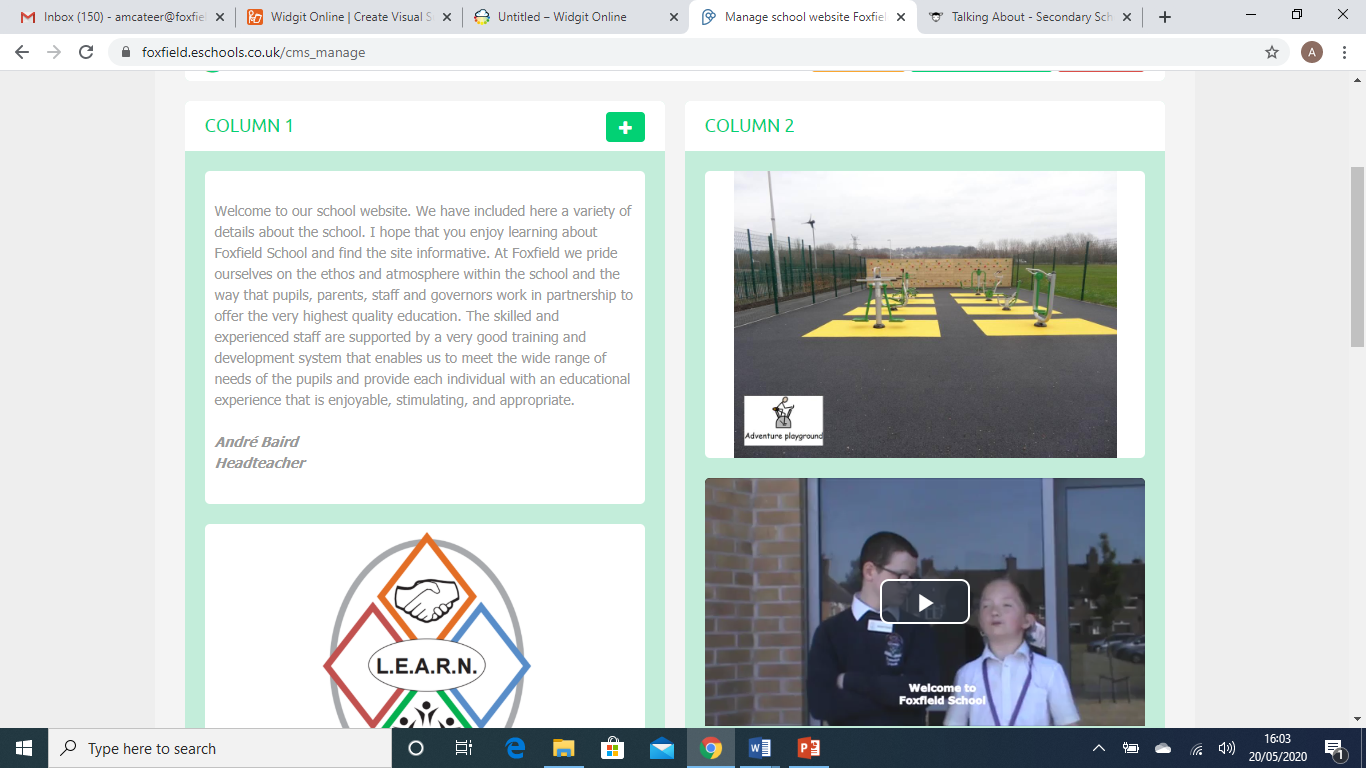 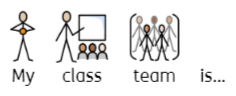 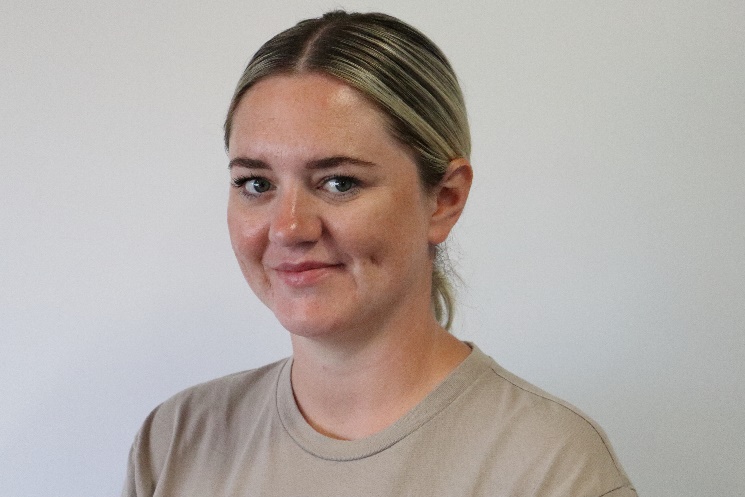 Natasha (Teacher)
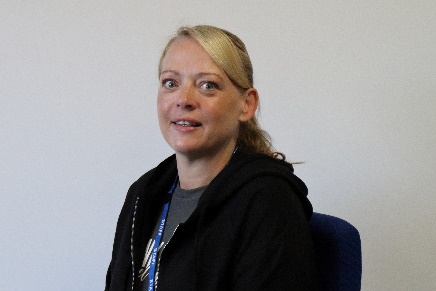 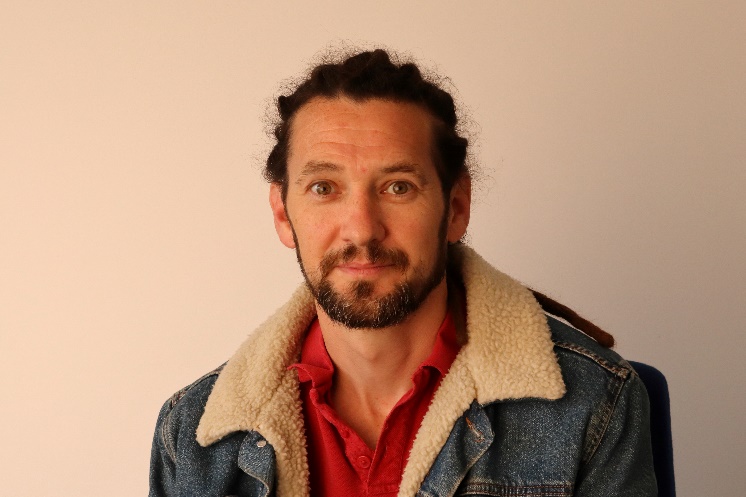 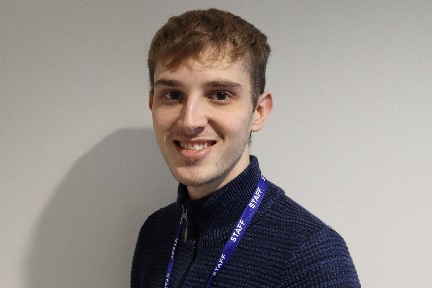 Ethan (TA)
Nicola (TA)
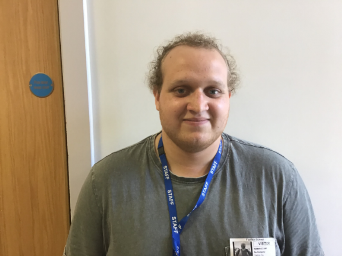 Thom (TA3)
Tommy (TA)
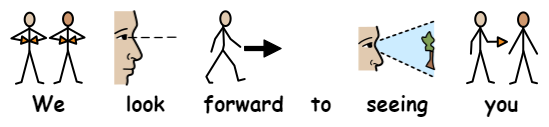